Hướng dẫn trò chơi Thỏ lấy cà rốt
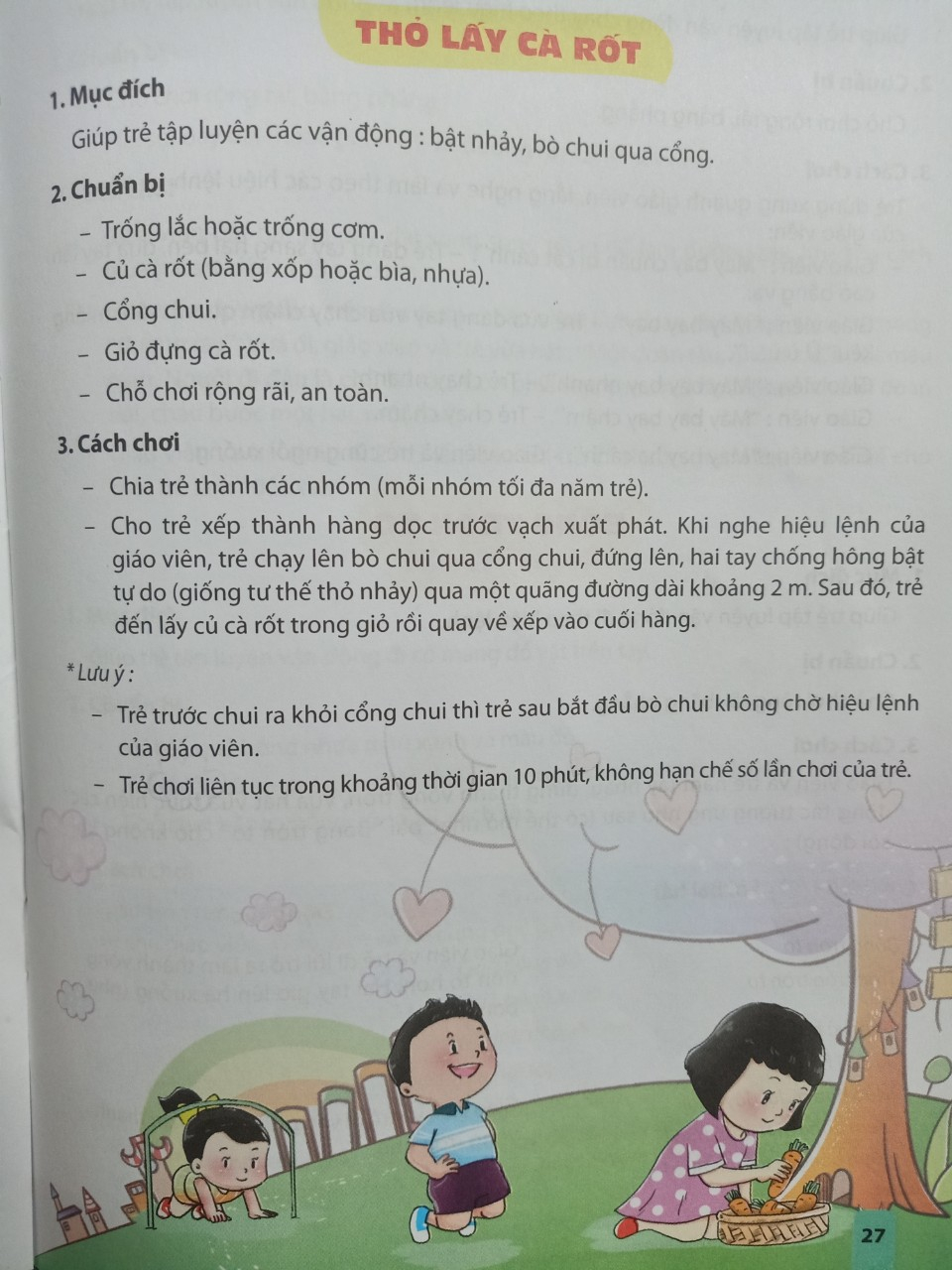